Trade Defense Instrumentsin the EurAsEC Customs Union
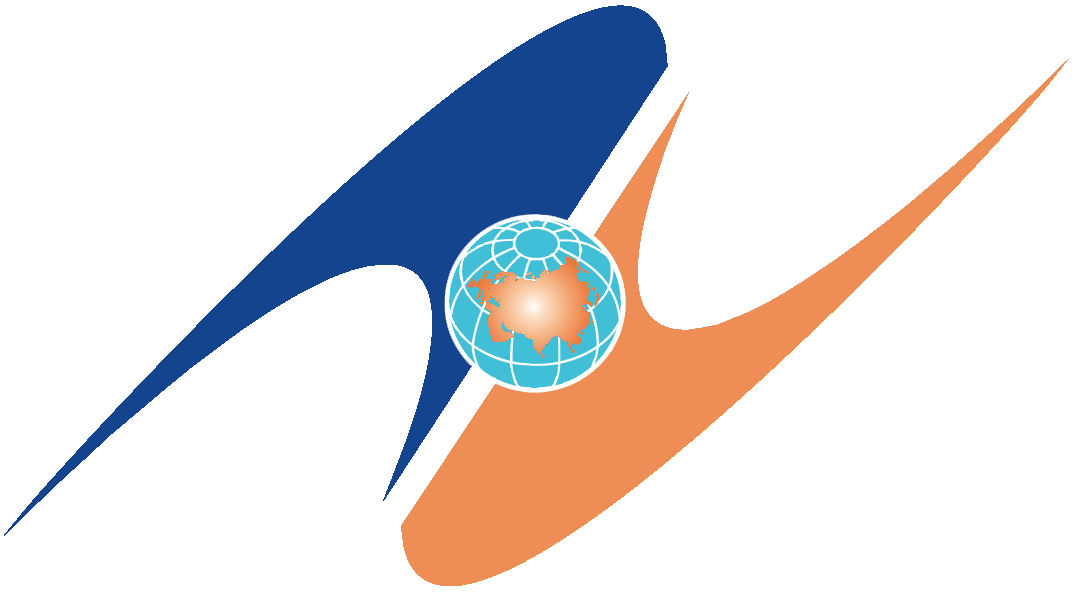 Andrey Zakharov
Department for Internal Market DefenseEurasian Economic Commission
Brussels - July 4, 2012
Legal Basis:
Common Trade Defense Policy
Treaty on the Creation of a Single Customs Territory and the Formation of a Customs Union of October 6, 2007
Lays down conditions for the formation of a single regulatory framework for trade with third countries
Agreement on the Application of Safeguard, Antidumping and Countervailing Measures in Respect of Third Countries of January 25, 2008
Establishes a single framework for applying TD measures
Details procedures for investigations
Mandates the creation of a single investigating authority
Treaty on the Eurasian Economic Commission of  November 18, 2011
Describes the institutional structure of the Commission
Creates the Board and the Council
Establishes decision-making mechanisms
2
[Speaker Notes: TSCTCU (Договор о создании единой таможенной территории и формировании Таможенного союза, Душанбе 2007): Статья 2 - Решение об объединении таможенных территорий Сторон в единую таможенную территорию и завершении формирования Таможенного союза принимается Высшим органом Таможенного союза после завершения следующих мероприятий: а) установления и применения единого таможенного тарифа и иных единых мер регулирования внешней торговли с третьими странами;
TDIA: Статья 3 – 4. 4. Орган, ответственный за проведение расследований (далее - орган, проводящий расследования), определяется Комиссией Таможенного союза.]
Legal Basis:Investigating Authority
Decision of the Board of the Eurasian Economic Commission №1of March 16, 2012
Transfers investigating authority powers to the Department for Internal Market Defense (DIMD) of the Eurasian Economic Commission
Adopts regulation on protection of confidential information
Decision of the Board of the Eurasian Economic Commission №44of May 16, 2012
Provides for the transfer of all pending investigations from national investigating authorities to the DIMD by July 6, 2012.
3
Evolution of Trade Defense in the CU
Transfer of competence from the Member-States to CU level conducted gradually after the TDI Agreement entered into force on July 1, 2010.
4
Application of Trade Defense Measures
Decision-making in the CU
Report and draft decision prepared by DIMD as the outcome of an investigation
Report and draft decision sent to CU Parties
Report and draft decision considered by the Consultative Committee on Trade,recommendations drafted for the Board of the Commission
Decision adopted by the Board of the Eurasian Economic Commission(qualified majority rule, entry into force in 30 days unless otherwise specified)
Duration of measures
AD/CVD
up to 5 years
Safeguardsup to 4 years
5
Treatment of Confidential Data
Subject to a DIMD internal regulation on the protection of confidential information
Information submitted in confidence is not disclosed without written permission
Non-confidential data relating to particular investigation available to registered participants and interested parties upon request
DIMD personnel fully liable for disclosing any confidential data
6
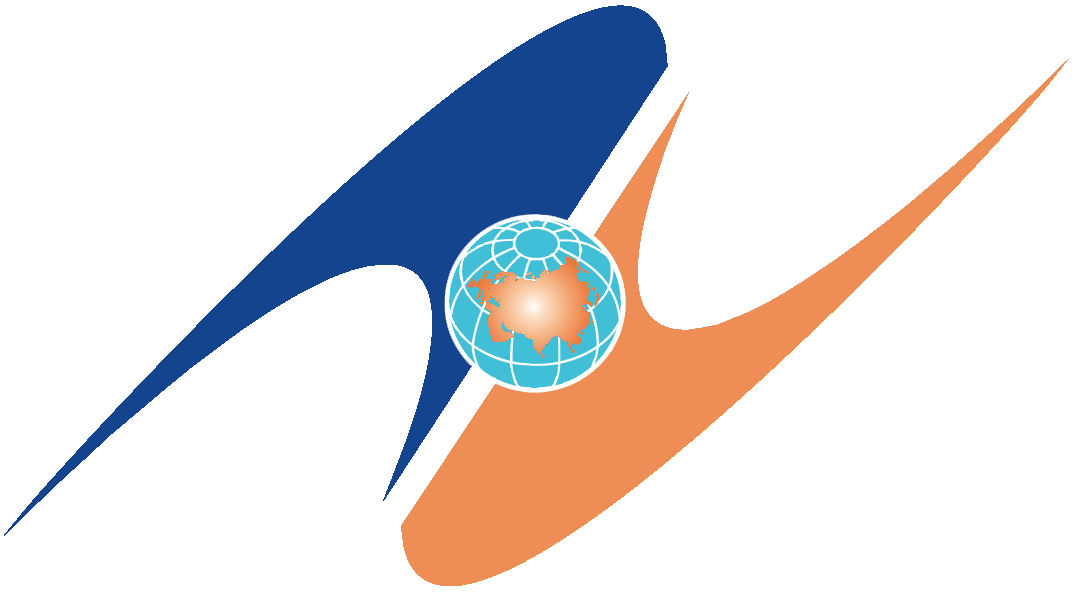 Thank you for your attention!
Andrey Zakharov
Тел.: + 7 495 604 40 38 * 12-91
Department for Internal Market Defense
Eurasian Economic Commission
E-mail: zakharov@tsouz.ru
3/5 Smolensky boulevard, Moscow 119121, Russia